MUTATIONS
Essential Question:
	What can happen if there are 
	mistakes in the DNA?
Chromosomal Mutations(Changes in the structure of the chromosome)
Deletion: A piece of the chromosome breaks off.
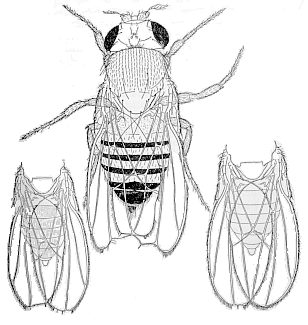 [Speaker Notes: Deletion: Like a delete key on a computer
Like a bad connection on a cell phone
*Most deletions are lethal]
Duplication
A piece of the chromosome breaks off and gets stuck in its homologue.  

(example: bar-eyed fly)
Duplications of oncogenes 
	are a common cause of 
	many types of cancer  (In such cases the genetic duplication occurs in a somatic cell and affects only the genome of the cancer cells themselves, not the entire organism).
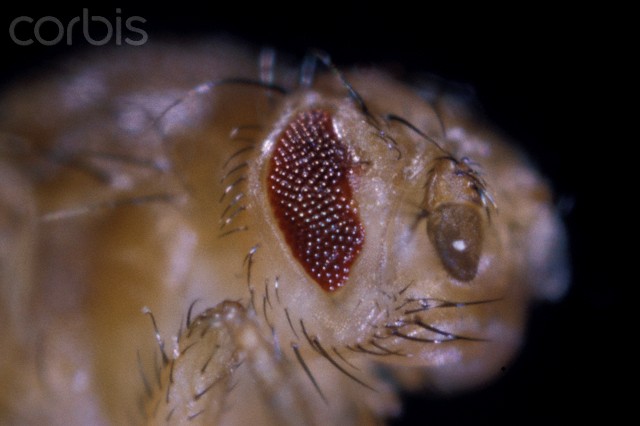 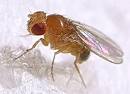 Translocation
Piece of a chromosome breaks and ends up in a different (non-homologous) chromosome.
Can affect in several ways
Not usually harmful
Example: Evening primrose (limited ability to reproduce)
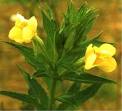 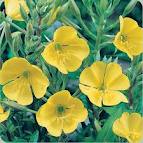 Inversion
Part of chromosome breaks off, turns around and gets stuck back in.
Not usually harmful

Original	 	The fat cat ate the wee rat.
Inversion		The fat tar eew eht eta tac.
Gene Mutations(DNA errors in a single gene)
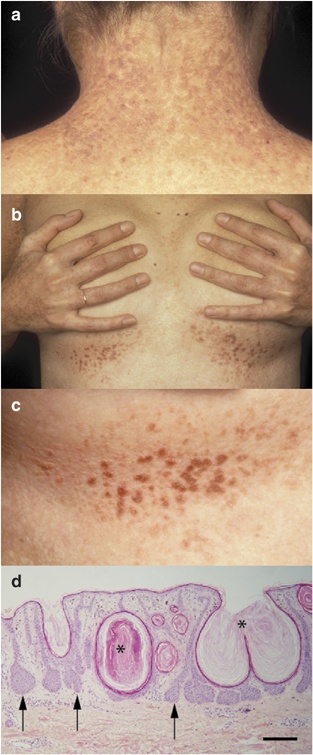 Frameshift mutation: Addition or subTraction of Nucleotides that changes codons
Pat the bad cat
Ptt heb adc at
[Speaker Notes: Deletion: Like a delete key on a computer
Like a bad connection on a cell phone
*Most deletions are lethal]
Point Mutation
Affects only one nucleotide. 
Less chance of harm but can cause sickle-cell anemia and can create a stop codon.
Original		   	The fat cat ate the wee rat.
Point Mutation 		The fat hat ate the wee rat.
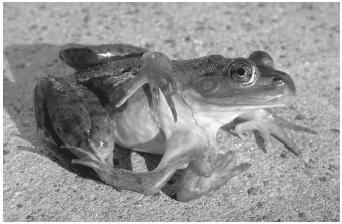 Mutation Review
Greatpacificmedia
Amoeba Sisters